БЮДЖЕТ ДЛЯ ГРАЖДАН
К ОТЧЕТУ ОБ ИСПОЛНЕНИИ БЮДЖЕТА МОГО «УХТА» 
ЗА 2016 ГОД
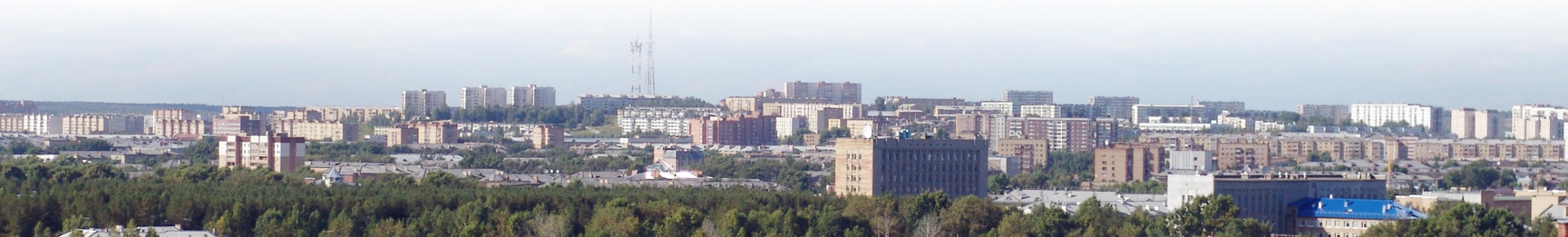 Уважаемые жители города Ухта!

	Представляем вашему вниманию «Бюджет для граждан», который познакомит вас с основными положениями отчета об исполнении бюджета МОГО «Ухта» за 2016 год. 
	Информация в доступной форме знакомит вас с основными характеристиками бюджета МОГО «Ухта», достигнутыми целями и  выполненными задачами. 	
             Разработка информационного ресурса «Бюджет для граждан» является одним из важных направлений бюджетной политики, нацеленной на повышение прозрачности, открытости бюджета и бюджетного процесса. 
	«Бюджет для граждан» нацелен на получение обратной связи от населения, которому интересны проблемы муниципального образования.

С уважением, 
руководитель администрации МОГО «Ухта» 
М.Н. Османов
2
Социально-экономическая характеристика МОГО «Ухта»
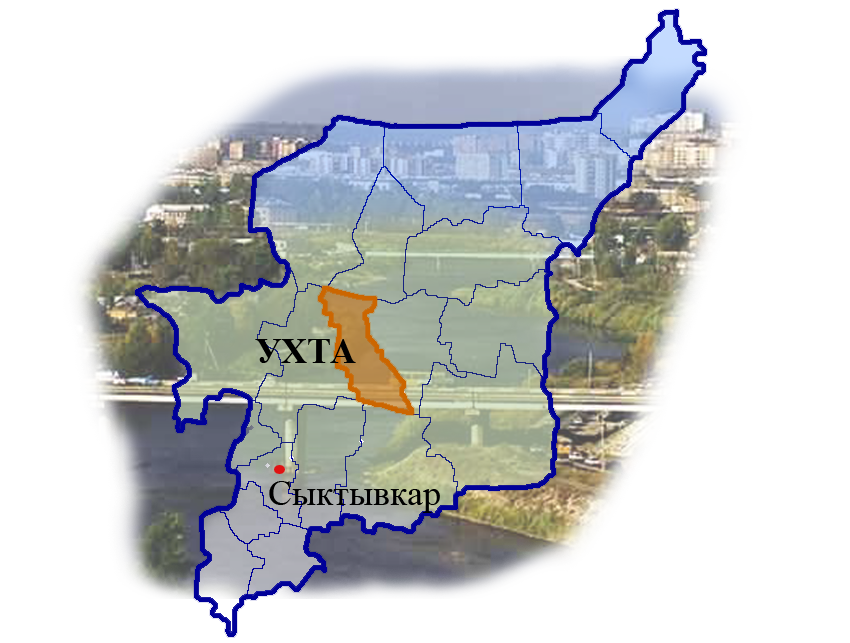 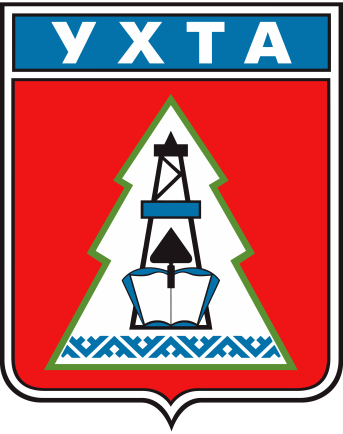 Площадь 13 232 км2 
18 населенных пунктов
Протяженность автомобильных дорог 109,13 км
Городское население 98 %
Сельское население 2 %
3
Сеть муниципальных учреждений
105 муниципальных учреждений
3 органа местного самоуправления
48 детских дошкольных учреждений 
 8 059 воспитанников
27 школ 
12 498 обучающихся
3 учреждения дополнительного образования детей 
 2 664  обучающихся
4 детско-юношеские школы 
 2 067 обучающихся
Из бюджета МОГО «Ухта»
финансировалось
116 учреждений
Информационно-методический центр
Художественная школа
270 обучающихся
5 учреждений физической культуры и спорта
3 музыкальные школы 495 обучающихся
Управление по делам
 ГО и ЧС
10 учреждений культуры
8 отраслевых (функциональных) управлений
Управление капитального строительства
Многофункциональный центр предоставления государственных и муниципальных услуг
4
Основные понятия
Бюджет - форма образования и расходования денежных средств, предназначенных для финансового обеспечения задач и функций государства и местного самоуправления.
ДОХОДЫ
РАСХОДЫ
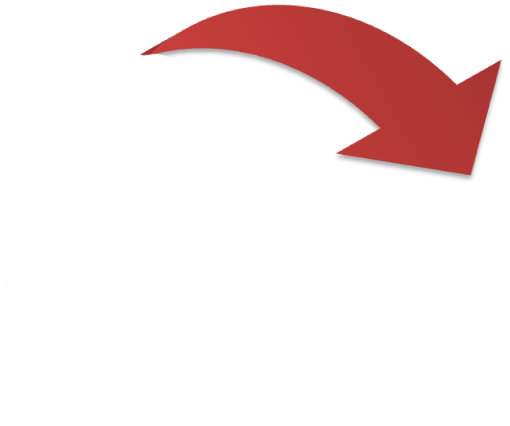 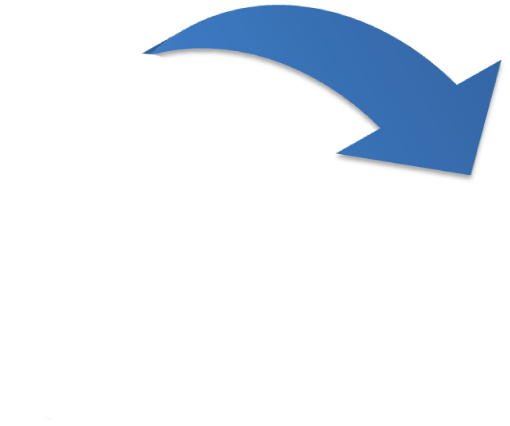 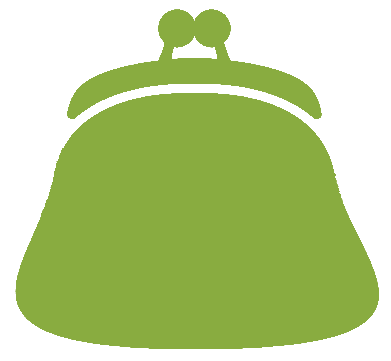 Доходы бюджета - поступающие в бюджет денежные средства.
Расходы бюджета - выплачиваемые из бюджета денежные средства
БЮДЖЕТ
Со старонормандского
 buogette – сумка, кошелек
>
Профицит бюджета - превышение доходов бюджета над его расходами.
ДОХОДЫ
РАСХОДЫ
>
Дефицит бюджета - превышение расходов бюджета над его доходами.
ДОХОДЫ
РАСХОДЫ
5
Бюджетная классификация
Бюджетная классификация Российской Федерации – группировка доходов, расходов и источников финансирования дефицитов бюджетов бюджетной системы Российской Федерации, используемая для составления и исполнения бюджетов, составления бюджетной отчетности, обеспечивающей сопоставимость показателей бюджетов бюджетной системы Российской Федерации (статья 18 Бюджетного кодекса).
Классификация расходов бюджетов – основа для построения ведомственной структуры расходов соответствующего бюджета
Состав бюджетной классификации
(статья 19 Бюджетного кодекса):

Классификация доходов бюджетов;
Классификация расходов бюджетов;
Классификация источников финансирования дефицитов бюджетов.
6
Бюджетная классификация
Главный 
распорядитель
 бюджетных средств
Раздел
Подраздел
Целевая статья
Вид расходов
Х
Х
Х
Х
Х
Х
Х
Х
Х
Х
Х
Х
Х
Х
Х
Х
Х
Х
Х
Х
Программа
Под-
программа
Основное мероприятие
Программное (непрограммное)
 направление
Под-
группа
Эле-
мент
Направление расходов
Группа
Буквы «R», «L» и «S» означают расходы, направляемые на софинансирование уровня расходных обязательств:
«L» - для отражения расходов федерального бюджета;
«R» - для отражения расходов республиканского бюджета;
«S» - для отражения расходов местного бюджета, в целях софинансирования.
7
Содержание и форма проекта
Бюджетным кодексом Российской Федерации установлены единые требования к форме и содержанию проекта решения об утверждении отчета об исполнении бюджета (статья 264.6).
8
Этапы формирования отчета
Рассмотрение и утверждение годового отчета об исполнении бюджета Советом МОГО «Ухта»
Представление администрацией годового отчета в представительный орган муниципального образования 
(до 01 мая)
Внешняя проверка годового отчета об исполнении бюджета Контрольно-счетной палатой МОГО «Ухта» (01 апреля – 01 мая)
Составление бюджетной отчетности
(январь – 01 апреля)
9
Участники бюджетного процесса
10
Участие граждан в формировании бюджета
Направление замечаний и 
предложений через форму 
обратной связи на сайте 
Финансового управления 
по адресу http://fin.mouhta.ru/ 
в разделе Бюджет для граждан
Подготовка замечаний и 
предложений
Шаг 1
Шаг 2
Шаг 3
Шаг 4
Просмотр проекта отчета об 
исполнении бюджета на сайте 
Финансового управления 
по адресу http://fin.mouhta.ru/ 
в разделе Бюджет МОГО «Ухта»
Выступление на 
публичных слушаниях
11
Приоритеты бюджета
12
Майские указыПрезидента Российской Федерации
млн. руб.
13
Исполнение майских указов Президента Российской Федерации
Указ Президента Российской Федерации от 07 мая 2012 года № 597 «О мероприятиях по реализации государственной социальной политики»:

реализовываются «дорожные карты» (план развития) в сфере образования и культуры, согласно которым средняя заработная плата в МОГО «Ухта» составила:
14
Исполнение майских указов Президента Российской Федерации
Указ Президента Российской Федерации от 07 мая 2012 года № 599
«О мерах по реализации государственной политики в области образования и науки»:
для достижения в 2016 году 100 процентов доступности дошкольного образования для детей в возрасте от трёх до семи лет:
с 01.02.2016 открыт после капитального ремонта МДОУ «Детский       сад № 102»  на 243 места;
продолжена реконструкция здания муниципального образовательного учреждения «Межшкольный учебный комбинат» МОГО «Ухта» под МДОУ «Детский сад № 50 компенсирующего вида» на 156 мест.
15
Основные характеристики бюджета
млн. руб.
млн. руб.
16
Доходы и расходы на душу населения по сравнению с другими муниципальными образованиями
тыс. руб.
Расходы в расчете на душу населения по сравнению 
с другими муниципальными образованиями
Доходы в расчете на душу населения по сравнению 
с другими муниципальными образованиями
Воркута
Воркута
Усинск
Усинск
Инта
Инта
Ухта
Ухта
Сыктывкар
Сыктывкар
17
ДОХОДЫ МОГО «УХТА»
18
Доходы бюджета
Доходы бюджета
Неналоговые доходы

Доходы от использования имущества, находящегося в муниципальной собственности
Плата за негативное воздействие на окружающую среду
Доходы от оказания платных услуг получателями средств бюджетов городских округов
Доходы от компенсации затрат бюджетов городских округов
Доходы от реализации имущества, находящегося в муниципальной собственности
Доходы от продажи земельных участков, находящихся в муниципальной собственности
Платежи, взимаемые органами местного самоуправления городских округов за выполнение определенных функций
Штрафы, санкции, возмещение ущерба
Безвозмездные поступления

Дотации 
Субсидии 
Субвенции 
Иные межбюджетные трансферты
Прочие безвозмездные поступления от юридических и физических лиц
Налоговые доходы

Налог на доходы физических лиц
Доходы от акцизов на автомобильный и прямогонный бензин, дизельное топливо, моторные масла для дизельных и (или) карбюраторных (инжекторных) двигателей
Налоги на совокупный доход
Налог на имущество физических лиц
Земельный налог
Государственная пошлина по делам, рассматриваемым в судах общей юрисдикции, мировыми судьями
Государственная пошлина за выдачу разрешения на установку рекламной продукции
Государственная пошлина за выдачу специального разрешения на движение по автомобильным дорогам транспортных средств, осуществляющих перевозки опасных, тяжеловесных и (или) крупногабаритных грузов
19
Налоги, оставшиеся у местного самоуправления после реформы
20
Мы - налогоплательщики
Ставка налога на 
легковые автомобили

Мощность двигателя:
Ставка налога от 
кадастровой 
стоимости земельных 
участков занятых 
жилищным фондом,
с/х назначения
или приобретенных 
(предоставленных) для 
личного подсобного 
хозяйства, садоводства,
огородничества,
животноводства или 
дачного хозяйства
Налог оплачивается 
исходя из 
кадастровой 
стоимости объекта 
налогообложения 
(решение Совета 
МОГО «Ухта» 
от 20.11.2014 № 331)
В отдельных случаях
ставка налога:
9%, 30%, 35%
Налог поступает 
в бюджет 
МОГО «Ухта»
в размере 20 % 
в бюджет 
Республики Коми
в размере 80 %
до 70 л. с.
70 – 85 л. с.
85 – 100 л. с.
100 – 150 л. с.
150 – 200 л. с.
200 – 250 л. с.
свыше 250 л. с.
10 руб.
15 руб.
20 руб.
30 руб.
50 руб.
75 руб.
150 руб.
Налог поступает
в бюджет 
МОГО «Ухта»
в объеме 100 %
Налог поступает
в бюджет Республики
Коми в объеме 100 %
Налог поступает
в бюджет МОГО «Ухта»
в объеме 100 %
Ставка
налога
0,3%
1,5%
0,2%;
2%;0,5%
13%
Налог 
на имущество
физических лиц
Земельный 
налог
Транспортный 
налог
Налог на доходы
физических лиц
21
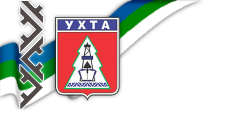 СТРУКТУРА НАЛОГОВЫХ И НЕНАЛОГОВЫХ ДОХОДОВ БЮДЖЕТА МОГО «УХТА»
Финансовое управление
администрации МОГО «Ухта»
Доходы от продажи активов
2016 год (млн. рублей)
Налоги на имущество
2013 год – 196,9
2014 год – 128,1
2015 год – 91,0
2016 год – 117,4
2013 год – 64,6 
2014 год – 66,6
2015 год – 59,4
2016 год – 49,8
Налоги на совокупный доход
Доходы от использования муниципального имущества
2013 год – 162,5 
2014 год – 154,6
2015 год – 183,7
2016 год – 202,7
2013 год – 233,4 
2014 год – 243,8
2015 год – 242,6
2016 год – 251,3
Налог на доходы физических лиц
Прочие доходы
Налоговые и неналоговые доходы (ВСЕГО):
2013 год – 1973,3 
2014 год – 1440,2
2015 год – 1376,1
2016 год – 1458,2
2013 год – 1259,9 
2014 год – 784,6
2015 год – 732,4
2016 год – 748,7
2013 год – 56,0 
2014 год – 62,5
2015 год – 67,0
2016 год – 88,3
22
Структура доходов бюджета
23
Динамика изменения налоговых и неналоговых доходов бюджета
млн. руб.
24
Выпадающие доходы при предоставлении льгот налогам
млн. руб.
25
Прочие безвозмездные поступления
Прочие безвозмездные поступления за 2016 год составили 9 325,1  тыс. рублей:
Соглашение о сотрудничестве между администрацией МОГО «Ухта» и предприятиями Группы «Лукойл» 
(соглашение от 23.03.2016) – 8 415 тыс. рублей;
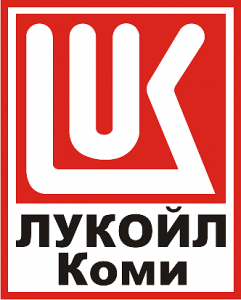 Договор пожертвования с ООО «Лукойл-Коми» от 23.11.2016      № 16Y2900 – 316,1 тыс. рублей;
Договор об осуществлении целевого благотворительного пожертвования денежных средств с АО «Транснефть-Север» от 19.12.2016  № 1552/16 – 594,0 тыс. рублей.
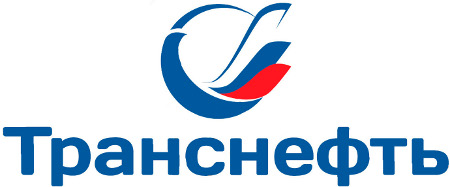 26
Мероприятия в рамках соглашений
27
РАСХОДЫ МОГО «УХТА»
28
Расходы в расчете на душу населения в 2016 году
29 485
рублей 
в год
2 457
рублей 
в месяц
расходов бюджета МОГО «Ухта» приходится на одного гражданина
2 203
рубля 
в год
184
рубля 
в месяц
расходов на общегосударственные вопросы  бюджета МОГО «Ухта» приходится на одного гражданина
161
рубль 
в месяц
1 928
рублей
 в год
расходов на культуру, физическую культуру и спорт бюджета МОГО «Ухта» приходится на одного гражданина
17 704
рубля 
в год
1 475
рублей 
в месяц
расходов на образование бюджета МОГО «Ухта» приходится на одного гражданина
3 702
рубля 
в год
308
рублей 
в месяц
расходов на жилищно – коммунальное хозяйство бюджета МОГО «Ухта» приходится на одного гражданина
29
Расходы в расчете на одного воспитанника, обучающегося
111 555
рублей
в год
9 296
рублей 
в месяц
расходов на одного воспитанника детского дошкольного учреждения (среднегодовая численность – 7 692)
81 036
рублей 
в год
6 753
рубля 
в месяц
расходов на одного обучающегося общеобразовательного учреждения (среднегодовая численность – 12 247)
2 204
рубля 
в месяц
26 452
рубля
в год
расходов на одного обучающегося детско-юношеской спортивной школы (среднегодовая численность – 2 199)
65 335
рублей 
в год
5 445
рублей 
в месяц
расходов на одного обучающегося музыкальной школы 
(среднегодовая численность – 584)
29 155
рублей
в год
2 430
рублей
в месяц
расходов на одного обучающегося художественной школы 
(среднегодовая численность – 267)
30
Структура расходов бюджета
млн. руб.
0,1%
0,1%
1,7%
1,0%
2,2%
1,3%
3,7%
1,1%
3,2%
0,8%
4,9%
7,5%
4,4%
6,8%
7,5%
7,2%
12,5%
15,2%
60,0%
58,8%
Всего 3 519,7 млн. руб.
Всего 3 485,5 млн. руб.
31
Муниципальные программы
Муниципальная программа – комплекс мероприятий, направленных на достижение стратегической цели.
Исполнение бюджета МОГО «Ухта» в 2016 году осуществлялось в рамках девяти муниципальных и одной иной программы.
Муниципальные программы:

«Развитие системы муниципального управления 
на 2014 – 2020 годы»;

«Развитие экономики на 2014 – 2020 годы»;

«Безопасность жизнедеятельности населения 
на 2014 – 2020 годы»;

«Развитие транспортной системы на 2014 – 2020 годы»;

«Жильё и жилищно – коммунальное хозяйство
на 2014 – 2020 годы»;

«Развитие образования на 2014 – 2020 годы»;

«Культура на 2014 – 2020 годы»;

«Социальная поддержка населения
на 2016 – 2020 годы»;

«Развитие физической культуры и спорта
на 2014 – 2020 годы».

«Переселение граждан, проживающих на 
территории МОГО «Ухта», из аварийного жилищного
фонда на 2013 - 2017 годы».
МУНИЦИПАЛЬНАЯ ПРОГРАММА
Стратегическая цель МОГО «Ухта»
Цель программы
Цель программы
Цель программы
Задачи
Задачи
Задачи
Мероприятия
Мероприятия
Мероприятия
Показатели эффективности
32
Исполнение программной части бюджета МОГО «Ухта»
млн. рублей
33
Развитие системы муниципального управления на 2014-2020 годы
Цель программы:
Совершенствование системы муниципального управления в
муниципальном образовании городского округа.
Ответственный исполнитель: 
Администрация.
Соисполнители:
Финансовое управление;
Комитет по управлению муниципальным имуществом.
Финансирование
млн. руб.
Годовой отчет о ходе реализации и оценке эффективности реализации муниципальной программы МОГО «Ухта» 
«Развитие системы муниципального управления на 2014-2020 годы размещен по адресу http://mouhta.ru/adm_dep/departments/obsh.
34
Развитие экономики на 2014-2020 годы
Цель программы:
Создание благоприятных условий для устойчивого экономического 
развития городского округа.
Ответственный исполнитель: 
Управление экономического развития.
Соисполнители:
Управление культуры;
Комитет по управлению муниципальным имуществом.
Финансирование
млн. руб.
Годовой отчет о ходе реализации и оценке эффективности реализации муниципальной программы МОГО «Ухта» 
«Развитие экономики на 2014-2020 годы» размещен по адресу
http://www.mouhta.ru/adm_dep/uprav/ekon/index_ekpr.php.
35
Безопасность жизнедеятельности населения на 2014-2020 годы
млн. руб.
Финансирование
Цель программы:
Содействие повышению уровня безопасности 
жизнедеятельности населения.
Ответственный исполнитель: 
Управление по делам ГО и ЧС.
Соисполнители:
Управление жилищно-коммунального хозяйства; 
Управление капитального строительства;
Управление образования.
Годовой отчет о ходе реализации и оценке эффективности реализации муниципальной программы МОГО «Ухта» 
«Безопасность жизнедеятельности населения на  2014-2020 годы» размещен по адресу  http://mouhta.ru/adm_dep/departments/obsh.
36
Развитие транспортной системы на 2014-2020 годы
Финансирование
млн. руб.
Цель программы:
Обеспечение потребности населения в качественных и доступных 
транспортных услугах.
Ответственный исполнитель: 
Управление жилищно-коммунального хозяйства
Соисполнитель:
Управление капитального строительства.
37
Развитие транспортной системы на 2014-2020 годы
Годовой отчет о ходе реализации и оценке эффективности реализации муниципальной программы МОГО «Ухта» 
«Развитие транспортной системы на  2014-2020 годы» размещен по адресу 
http://gkh.mouhta.ru/munitsipalnye-programmy/.
38
Жилье и жилищно-коммунальное хозяйство на 2014-2020 годы
Финансирование
млн. руб.
Цель программы:
Создание условий для удовлетворения потребностей населения 
в качественном жилье и жилищно-коммунальных услугах.
Ответственный исполнитель: 
Управление жилищно-коммунального хозяйства.
Соисполнитель:
Управление капитального строительства;
Управление образования;
Комитет по управлению муниципальным имуществом.
39
Жилье и жилищно-коммунальное хозяйство на 2014-2020 годы
40
Жилье и жилищно-коммунальное хозяйство на 2014-2020 годы
Годовой отчет  о ходе реализации и оценке эффективности реализации муниципальной программы МОГО «Ухта»
«Жилье и жилищно-коммунальное хозяйство на 2014 -2020 годы» размещен по адресу 
http://gkh.mouhta.ru/munitsipalnye-programmy/.
41
Развитие образования на 2014-2020 годы
млн. руб.
Цель программы:
Повышение доступности, качества и эффективности системы 
образования с учетом потребностей населения.
Ответственный исполнитель: 
Управление образования.
Соисполнители:
Управление капитального строительства; 
Управление культуры; 
Управление физической культуры и спорта.
Финансирование
42
Развитие образования на 2014-2020 годы
43
Развитие образования на 2014-2020 годы
44
Развитие образования на 2014-2020 годы
Годовой отчет о ходе реализации и оценке эффективности реализации муниципальной программы МОГО «Ухта»
«Развитие образования на 2014-2020 годы» размещен по адресу 
http://edu.mouhta.ru/about/godotchet/2016/.
45
Культура на 2014-2020 годы
млн. руб.
Финансирование
Цель программы:
Развитие культурного потенциала, сохранение культурного наследия 
и гармонизация культурной жизни населения муниципального 
образования.
Ответственный исполнитель: 
Управление культуры.
Соисполнитель:
Управление капитального строительства.
46
Культура на 2014-2020 годы
Годовой отчет о ходе реализации и оценке эффективности реализации муниципальной программы МОГО «Ухта» 
«Культура на 2014 -2020 годы»  размещен по адресу
http://kultura.mouhta.ru/docs/otchet_mun.
47
Социальная поддержка населения на 2016-2020 годы
млн. руб.
Финансирование
Цель программы:
Оказание социальной поддержки гражданам.
Ответственный исполнитель: 
Социальный отдел администрации.
Годовой отчет о ходе реализации и оценке эффективности реализации муниципальной программы МОГО «Ухта» 
«Социальная поддержка населения на 2016 -2020 годы» размещен по адресу
 http://mouhta.ru/adm_dep/uprav/infsocsov/soc.
48
Развитие физической культуры и спорта на 2014-2020 годы
Финансирование
млн. руб.
Цель программы:
Совершенствование системы физической культуры и спорта, 
направленной на укрепление здоровья, улучшение качества жизни
населения и развитие массового спорта.
Ответственный исполнитель: 
Управление физической культуры и спорта.
Соисполнители:
Управление капитального строительства;
Управление образования;
Управление жилищно-коммунального хозяйства.
Годовой отчет о ходе реализации и оценке эффективности реализации муниципальной программы МОГО «Ухта» 
«Развитие физической культуры и спорта на 2014 -2020 годы» размещен по адресу
http://sport.mouhta.ru/activity/reports.
49
Сведения о достижении значений показателей муниципальной программы МОГО «Ухта» «Переселение граждан, проживающих на территории МОГО «Ухта», из аварийного жилищного фонда на 2013-2017 годы
Объем финансирования программы
Сведения о достижении значений показателей
50
Поддержка организаций МОГО «Ухта» 
за 2016 год
млн. руб.
51
Непрограммные мероприятия
млн. руб.
2016 год
0,5%
0,1%
0,4%
2,9%
5,8%
2,0%
10,9%
0,1%
7,6%
4,4%
61,1%
4,1%
0,1%
Всего: 205,8 млн. руб.
52
Дефицит и источники финансирования дефицита
млн. руб.
53
Динамика муниципального внутреннего долга
млн. руб.
54
Ограничения, установленные Бюджетным кодексом Российской Федерации
млн. руб.
55
Остаток средств на едином счёте бюджета
Остаток средств на едином счёте бюджета МОГО «Ухта» по состоянию на 1 января 2017 года составил 127,8 млн. рублей, в том числе:

средства федерального бюджета 	   0,4 млн. рублей;

средства республиканского бюджета 	109,7 млн. рублей;

собственные средства 			  17,7 млн. рублей
56
ВЫВОДЫ
Доходы бюджета МОГО «Ухта» по состоянию на 01.01.2017 года составили 3 582, 9 млн. рублей при плане 3 706,8 млн. рублей, или 97% к плану, неисполненные назначения 123,8 млн. рублей. 
	Перевыполнен план по налоговым и неналоговым доходам на 5,6 млн. рублей. При плане 1 452,6 млн. рублей исполнение составило 1 458,2 млн. рублей или 100,4% от утвержденного плана. 
	Расходы исполнены в сумме 3 519,7 млн. рублей при утвержденном плане 3 807,0 млн. рублей. Профицит бюджета составил 63,2 млн. рублей, при утвержденном дефиците 100,2 млн. рублей.
	Впервые муниципалитетом использовался новый инструмент управления расходами – казначейское сопровождение муниципальных контрактов (в результате сумма экономии составила более 45 млн. рублей).
	По состоянию на 1 января 2017 года удалось снизить объём кредиторской задолженности до 66,5 млн. рублей (по состоянию на 1 января 2016 года – 95 млн. рублей). 	Проведена работа по снижению и изменению структуры муниципального долга, расходов на обслуживание муниципального долга. 
	За 2016 год муниципальный долг снизился на 35 млн. рублей и составил 439 млн. рублей (100 млн. рублей бюджетный кредит, 339 млн. рублей коммерческие кредиты). 
	Расходы на обслуживание снизились с 57 млн. рублей до 36 млн. рублей или на 37%. Экономия составила 21 млн. рублей.
57
Исполнительные  листы
В 2016 году принято к исполнению 568 судебных актов на сумму 101,5 млн. рублей, исполнено 578 судебных актов на сумму 127,4 млн. рублей, в том числе:

Администрацией МОГО «Ухта» и её подразделениями принято 90 судебных актов на сумму 26,1 млн. рублей, исполнено 90 судебных актов на сумму 22,2 млн. рублей;
МУ «Управление жилищно-коммунального хозяйства» администрации МОГО «Ухта» принят 41 судебный акт на сумму 44,2 млн. рублей, исполнено 46 судебных актов на сумму 78,8 млн. рублей;
МУ «Управление культуры» администрации МОГО «Ухта» принято 2 судебных акта на сумму 20,1 тысяч рублей, исполнено 3 судебных акта на сумму 22,4 тысяч рублей;
МУ «Управление физической культуры и спорта» администрации МОГО «Ухта» принят и исполнен один судебный акт на сумму 52,5 тысяч рублей;
Контрольно-счетной палатой МОГО «Ухта» принято и исполнено 2 судебных акта на сумму 229,4 тысяч рублей;
Советом МОГО «Ухта» принят и исполнен один судебный акт на сумму 79 рублей 16 копеек;
за счет средств казны МОГО «Ухта» исполнено 5 исков на сумму 551,6 тысяч рублей; 
бюджетными и автономными учреждениями МОГО «Ухта» принято 426 судебных актов на сумму 30,3 млн. рублей, исполнено 430 судебных актов на сумму 25,5 млн. рублей.
     Не исполнено по состоянию на 1 января 2017 года 28 судебных актов на сумму 16,0 млн. рублей. 
 
Для сравнения, в 2015 году было принято к исполнению 319 актов на сумму 85,5 млн. рублей, исполнено 284 акта на сумму 45,4 млн. рублей (увеличилось в 1,8 раза).
58
Контрольные мероприятия
В 2016 году Финансовым управлением администрации МОГО «Ухта» проведено 19 контрольных мероприятий, из них:
7 ревизии финансово – хозяйственной деятельности муниципальных учреждений; 
12 проверок отдельных вопросов;
4 встречные проверки по вопросам, возникшим в ходе контрольных мероприятий.
 
Выявлено нарушений на общую сумму 5,0 млн. руб., в том числе:
необоснованные расходы 			– 1,3 млн. рублей;
нецелевое использование денежных средств 	– 1,2 млн. рублей;
необоснованно полученные средства 	– 0,5 млн. рублей;
недостача 				– 0,6 млн. рублей;
упущенная выгода 			– 1,1 млн. рублей;
недоплата по заработной плате  		– 0,2 млн. рублей.

В адрес учреждений направлено 24 акта проверок (в том числе 4 актов по встречным проверкам), 13 представлений, 2 предписания.
59
Контактная информация
Финансовое управление администрации МОГО «Ухта»
http://fin.mouhta.ru

Адрес: 169300, Республика Коми, г.Ухта, ул. Бушуева, д.11
Телефон: 8(8216)700-130
Факс: 8(8216)700-129
Электронная почта: fu02uxta@mail.ru

Время работы:
Понедельник - четверг с 08:45 до 17:15
Пятница с 08:45 до 15:45
Обед с 13:00 до 14:00
Суббота, воскресенье – выходные дни

График личного приема граждан руководством Финансового управления администрации МОГО «Ухта»
60